KosovaKorniza e Partneritetit me Vendin VF2017 – 21 – Diagnostifikimi Sistematik i Vendit
Konsultime publike
21 tetor 2016
KONTEKSTI VENDOR DHE SFIDAT ZHVILLIMORE
2
Kosova: Ekonomi e brishtë e pas-konfliktit që ka aspirata për BE
Kosova shpalli pavarësinë në shkurt në vitit 2008, pas të qenit protektorat i OKB-së që nga viti 1999. Që atëherë Kosova ka bërë përparim edhe në frontin ekonomik edhe në procesin e anëtarësimit në BE. Mirëpo mbetet e sfiduar nga një numër faktorësh të brishtësisë. 
Njohja jo e plotë diplomatike mbetet pengesë kyçe. Kosova është njohur si e pavarur nga 109 nga të 193 vendet anëtare të OKB-së, dhe 23 nga 28 shtete anëtare të BE-së.
 
Të tjera shkaqe të brishtësisë janë: sistemi i dobët i sundimit të së drejtës; mungesa e kohezionit ndëretnik; rrjeti tradicionalisht i ngushtë i lidhjeve dhe besnikërive personale mbizotëron marrëdhëniet afariste; papunësia e lartë e të rinjve dhe rreziqet e radikalizimit; qeverisja dhe llogaridhënia e dobët; sfidat me përfshirjen e pakicave dhe integrimin e të kthyerve dhe PZHBV-ve; dhe rajonet e prapambetura.

Kosova është kandidat potencial për anëtarësi në BE. Në vitet e fundit, vendi ka përshpejtuar procesin e integrimit në BE, duke përfshirë: (i) nënshkrimin e Marrëveshjes së Stabilizim-Asociimit (SAA) me BE-në në tetor 2015 e cila ka hyrë në fuqi më 1 prill 2016; dhe (ii) thellimin e bashkërendimit me KE-në për politikat ekonomike dhe çështjet e qeverisjes.
3
Rritja në Kosovë ishte pozitive dhe mbi mesataren e Ballkanit Perëndimor
Rritja reale e BPVsë, 2008-2016
Burimi: Kalkulimet e stafit të Bankës Botërore bazuar në të dhënat nga zyrat kombëtare të statistikave.
4
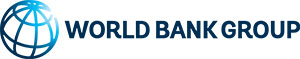 Rritjen kryesisht e nget konsumi 
i shtytur nga remitancat dhe ODA
Zbërthimi i rritjes reale të BPV-së së Kosovës, 2011-2016
Remitancat dhe ODA në Kosovë, përqindje e BPV-së, 2009-2012
(Përaf.)
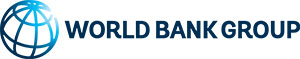 5
Roli i kufizuar i eksporteve që mbeten të pasofistikuara 
dhe pak të larmishme
Eksporti, përqindje e BPV-së 2009-13
Përbërja e eksporteve sipas grupeve të produkteve
2005 (rrethi i brendshëm) kundrejt 2014 (rrethi i jashtëm)
Përbërja e eksporteve sipas vendit
2005 (rrethi i brendshëm) kundrejt 2014 (rrethi i jashtëm)
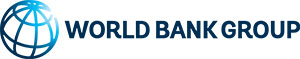 6
Performanca e IHD-ve është e dobët dhe vendet e reja të punës nga IHD-të ishin në sektorët e patregtueshëm
Burimi: WB WDI
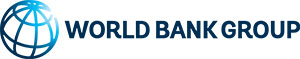 7
Burimi: FDI Markets
Grykat e ngushta të infrastrukturës radhiten në mesin e pengesave kryesore për rritjen e sektorit privat
…. Agjenda e reformës së klimës së investimeve ende nuk është përfunduar...
Rangimi në Të Bërit Biznes, 2017
68
60
51
43
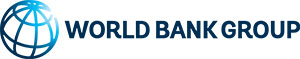 8
…. dhe ndërmjetësimi financiar mbetet i ulët dhe qasja në financim problematike
Burimi: WB WDI
Burimi: BEEPS 2013
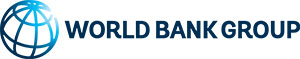 Burimi: BEEPS 2013
Burimi: BEEPS 2013
Kosova ka potencialin për të realizuar performancë të jashtëzakonshme të rritjes nëse përdorë dividendin e vet demografik...
Piramida e popullsisë: krahasim Kosova kundrejt BeH
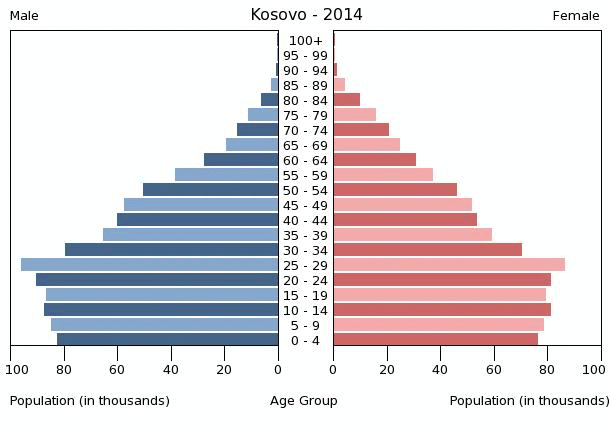 Bosnja dhe Hercegovina
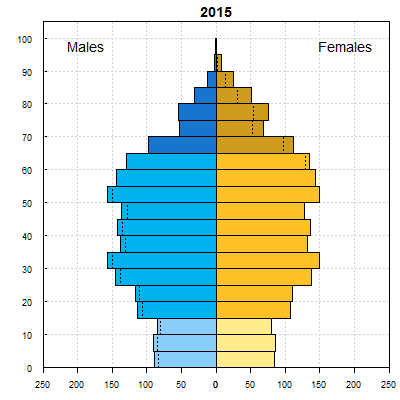 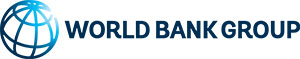 10
...por vazhdon të ballafaqohet me papunësi të lartë strukturore, norma të ulëta të pjesëmarrjes në fuqinë punëtore, dhe ...
Normat e aktivitetit si përqindje e popullsisë mbi 15 vjeç, 2015
Shkalla e papunësisë në Kosovë, përqindje e FP-së, 2015
Hendeku më i madh gjinor në Ballkanin Perëndimor
Burimet: Kalkulimet nga stafi i Bankës Botërore në bazë të enteve statistikore kombëtare.
Shënim: Totali rajonal nuk e përfshin Kosovën.
Burimet: Të dhënat nga entet statistikore kombëtare dhe Eurostat 2015.
Shënim: Të dhënat e Kosovës janë për popullsinë e moshës 15-64 vjeç.
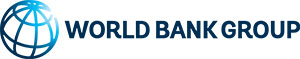 11
... varësi të madhe nga të ardhurat jashtë pagave në ekonomitë familjare...
Kosova: Pjesa e të ardhurave sipas decilit të burimit dhe konsumit
Burimi: HBS, Agjencia Statistikore e Kosovës
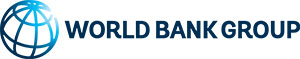 12
... që çon drejt rënies së produktivitetit
Pagat dhe produktiviteti në Kosovë
Burimi: Të dhënat e Ministrisë së Financave.
Shënim 100= 2003Q4
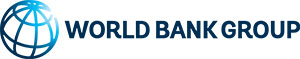 13
Pavarësisht progresit në uljen e varfërisë, Kosova mbetet një nga vendet më të varfra në Evropë
BPV-ja reale për krye banori, përqindja e të ardhurave mesatare të BE-së për krye banori
Shkalla e varfërisë në Kosovë, 2000-2013
Burimi: Analiza e anketave të buxhetit të ekonomive familjare të Kosovës nga ana e stafit të Bankës Botërore.
Burimet: Kalkulimet nga stafi i Bankës Botërore në bazë të enteve statistikore kombëtare.
Shënim: Totali rajonal nuk e përfshin Kosovën.
14
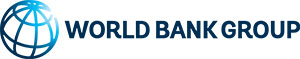 Kosova në një cikël të pafund...
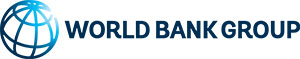 15
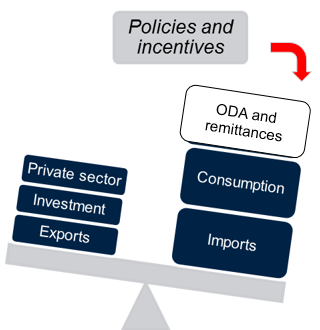 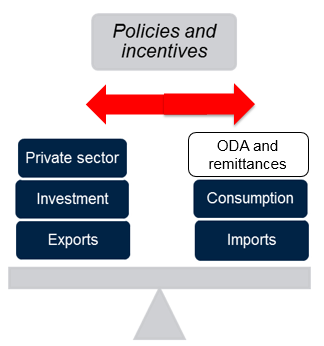 Nevoja për të ribalancuar rritjen kah produktiviteti më  i lartë dhe konkurrenca më e madhe:
Reformat për të mbështetur ribalancimin e rritjes kah produktiviteti më i lartë dhe konkurrueshmëria më e madhe:
Duke ruajtur disiplinën fiskale, të ricaktohen si prioritete shpenzimet publike dhe të riorientohet tatimi
Të përmirësohet sigurimi i energjisë me anë të një strategjie të përballueshme dhe gjithëpërfshirëse energjetike
Të plotësohen rrjetet e infrastrukturës dhe ekspansioni i mjedisit të biznesit në sektorët e tregtueshëm për të nxjerrë përfitime nga integrimi evropian.
Të forcohet përfshirja duke ndërtuar kapitalin njerëzor dhe duke ofruar mundësi të barabarta me qëllim të shfrytëzimit të resurseve të papunësisë/nënpunësimit.
Të përmirësohet përgjegjësia e administrimit të resurseve mjedisore dhe natyrore të Kosovës
Përfitime margjinale në rënie: tkurrja e ODA për shkak të zvogëlimit të brengave rreth sigurisë; ngadalësimi i ritmit të investimeve publike nga përpjekjet për rindërtim në të kaluarën; dinamizmi i sektorit të patregtueshëm pengohet nga tregu i vogël i brendshëm. 
Rritja e presionit shoqëror: tejzgjatja e shkallës së ulët të krijimit të vendeve të punës, trysnitë demografike dhe emigrimi. 
Aderimi në BE: transformimi strukturor dhe produktiviteti i shtuar për t'u përballur me forcat e tregut konkurrues dhe sigurimi i mundësisë për të zënë hapin në të ardhura.
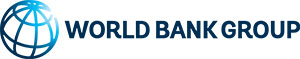 16
Prioritetet kyçe
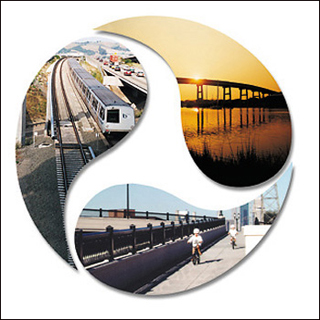 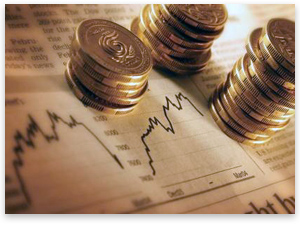 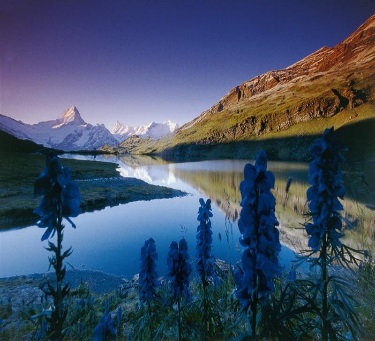 Ribalancim i rritjes kah produktiviteti më  i lartë dhe konkurrenca më e madhe
Ripërqëndrimi i agjendës së Kosovës për rritje kërkon ruajtjen e disa prej veçorive të ekonomisë së saj si gur themeltar, duke ngritur gjithnjë e më shumë shfrytëzimin e faktorëve të prodhimit - resurset natyrore dhe njerëzore - të cilat në mënyrë kronike janë shfrytëzuar pak apo aspak. Kjo do të ndihmojë në zgjerimin e mundësive që të varfrit të përmirësojnë mirëqenien e tyre, zvogëlojnë varfërinë, dhe promovojnë prosperitetin e përbashkët. Në mënyrë që të zgjerohet baza e ngushtë e prodhimit të ekonomisë, t'i jepet hov krijimit të vendeve të punës, dhe të zvogëlohet varësia e madhe nga importet, strategjia aktuale e Kosovës për rritje duhet të ndryshohet përgjatë gjithë spektrit përmes politikave të reja shoqërore, strukturore, makroekonomike dhe të qeverisjes.
17
Prioritetet e hollësishme
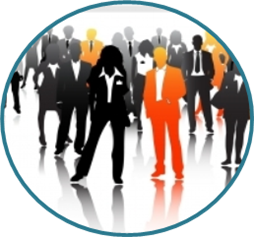 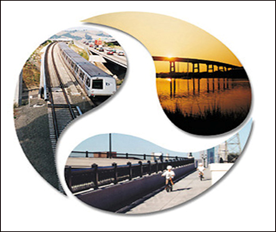 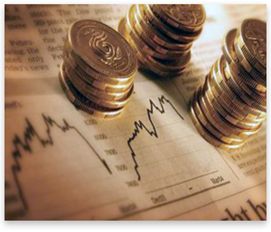 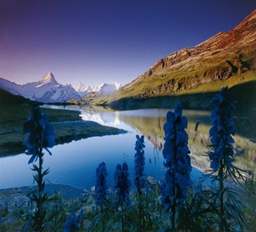 Ruajtja e stabilitetit makroekonomik
Administrim më i mirë dhe produktivitet më i madh i resurseve natyrore
Zvogëlimi i grykave të ngushta të infrastrukturës dhe krijimi i një mjedisi afarist më joshës
Ndërtimi i kapitalit njerëzor dhe ofrimi i mundësive të barabarta
Përmirësimi i qeverisjes, sundimit të së drejtës dhe klimës së investimeve
Rritja e punësimit dhe produktivitetit të punës përmes arsimimit
Përmirësimi i alokimit dhe efiçencës së shpenzimeve publike
Rritja e prodhimtarisë bujqësore
Forcimi i politikave dhe administratës tatimore
Garantimi i menaxhimit të qëndrueshëm të resurseve natyrore
Rritja e cilësisë dhe barazisë së mundësive përmes politikave të punës
Reduktimi i grykave të ngushta energjetike
Thellimi dhe zgjerimi i ndërmjetësimit financiar
Rritja e cilësisë dhe barazisë së mundësive përmes mbrojtjes sociale
Reduktimi i grykave të ngushta në transport
Rritja e cilësisë dhe barazisë së mundësive përmes shëndetësisë
Reduktimi i grykave të ngushta në TIK
18
Aneks:  Prioritetet e hollësishme
19
Prioritetet e hollësishme
Ruajtja e stabilitetit makroekonomik, duke riprioritetizuar shpenzimet publike
Harmonizimi më i afërt i buxhetit me nevojat zhvillimore dhe përmirësimi i alokimit dhe efiçencës së shpenzimeve publike: Në një ekonomi të euroizuar, kapaciteti për mbajtjen e financave të shëndosha publike duke zbatuar me sukses rregullat fiskale, shmangien e presioneve të shpenzimeve nga fushat joprioritare, dhe gjenerimin e të hyrave alternative është me rëndësi jetike për të krijuar resurse të mjaftueshme të nevojshme për investime publike për të përmirësuar konkurrencën dhe rritjen e investimeve nga sektori privat me rritjen e shpenzimeve të qeverisë të financuara me huamarrje, duke mbrojtur popullatën e varfër dhe të ndjeshme nga goditjet e paparashikuara. Në këtë kontekst, çelësi për thyerjen e grykave të ngushta dhe gjenerimin e rritjes së produktivitetit është të dihet se cilat investime publike janë të nevojshme në cilat fusha, në mënyrë që të vendoset baraspesha e duhur në mes të objektivave të stabilizimit dhe zhvillimit.

Forcimi i politikave dhe administratës tatimore: Plotësimi i të gjitha nevojave fiskale do të jetë më i vështirë në të ardhmen nëse, siç pritet, të hyrat kufitare do të bien me përparimin e integrimit në BE dhe përparimin e marrëveshjeve për tregti të lirë.  Një zhvendosje graduale kah të hyrat vendore dhe tatimi i drejtpërdrejtë është e domosdoshme dhe e bëshme. Politika tatimore gjithashtu duhet të reflektojë shkallën e pajtueshmërisë, madhësia e ekonomisë joformale (e cila është vlerësohet në 27-35 për qind të bruto produktit vendor), dhe kapaciteti i administratës tatimore për të përvetësuar praktikat e duhura më të mira ndërkombëtare.

Thellimi dhe zgjerimi i ndërmjetësimit financiar është me rëndësi për kanalizimin e kursimeve, duke përfshirë remitancat, nëpërmjet sistemit formal financiar dhe drejt investimeve produktive dhe krijimit të vendeve të punës. Kjo është veçanërisht e rëndësishme për shkak se më shumë se 98 për qind e bizneseve janë mikrondërmarrje dhe NVM në pronësi familjare.
20
Prioritetet e hollësishme
Zvogëlimi i grykave të ngushta të infrastrukturës dhe 
krijimi i një mjedisi më joshës për biznes
Përmirësimi i qeverisjes dhe sundimit të së drejtës: Qeverisja e mirë është një element i infrastrukturës së butë që është e domosdoshme për një ekonomi të tregut që funksionon mirë, është konkurruese, dhe novatore që ka flakur trashëgiminë socialiste. Zhvillimi i pamjaftueshëm dhe performanca e institucioneve të qeverisjes, veçanërisht të metat e sistemit gjyqësor, janë një pengesë madhore për suksesin e biznesit. Për shkak se këto rritin kostot dhe rreziqet që lidhen me të bërit biznes, ato e inkurajojnë ofrimin, dhënien, marrjen dhe lypjen e ryshfetit. Trajtimi i zbrazëtirave në infrastrukturën e butë do të ndihmojë në forcimin e kohezionit social. 
Begatimi i mjedisit të biznesit: Krijimi i një kuadri efektiv ligjor, rregullator dhe administrativ për qeverisjen e tregtisë dhe investimeve do të ndihmojë në zmadhimin e kapaciteteve të bizneseve për t’i bërë ballë trysnive konkurruese dhe për t’u lidhur me zinxhirë globalë të vlerës, duke krijuar kështu vende pune dhe duke nxitur rritjen e konkurrencës, novacionit dhe produktivitetit. Ka nevojë për të krehur një numër të politikave që mbështesin tregtinë dhe investimet, duke përfshirë forcimin e të drejtave pronësore; reformimin dhe racionalizimin e licencimit; reformimin e inspektimeve; zbatimin e rregulloreve të doganës dhe tregtisë; racionalizimin e sistemeve të standardizimit, akreditimit dhe certifikimit; rritjen e investimeve të huaja direkte dhe promovimin e eksportit; qartësimin e kompetencave mbi konkurrencën; dhe shtrëngimin e parametrave rregullues për qeverisje të korporatave, raportim financiar dhe auditim.  Të sigurohen të drejtat pronësore: të zhvillohet tregu i tokës, dhe të bashkërendohet përdorimi i të dhënave gjeografike kombëtare. Për më tepër, Kosova tashmë ka përparësi krahasuese në disa mallra (veshjet, tekstilet dhe mallrat ushqimore) dhe shërbime (të udhëtimit dhe të komunikimit). Prodhimtaria ka potencial jo vetëm për të nxitur të ardhurat dhe eksportet, por edhe për të gjeneruar punësim në mesin e punëtorëve të kualifikuar dhe të pakualifikuar. Duke pasur parasysh ndikimin e tyre të drejtpërdrejtë në sektorët e tjerë dhe në formimin e kapitalit njerëzor, shërbimet moderne, të cilat tashmë janë një burim madhor i të ardhurave, kanë potencialin për të transformuar ekonominë e Kosovës. Megjithatë, prodhimtaria dhe shërbimet moderne janë penguar nga mangësitë e mëdha rregullatore dhe infrastrukturore.
Garantimi i furnizimit të besueshëm dhe të përballueshëm me energji: Pasiguria e energjisë ka kosto të rënda për bizneset dhe është pengesa më e madhe për tërheqjen e Investimeve të Huaja Direkte  të cilësisë së lartë në Kosovë. Të qenit të varur nga furnizuesit e jashtëm nuk është reale qoftë nga pikëpamja e sigurisë së furnizimit qoftë nga pikëpamja e kostos. Deficitet afatshkurtra të energjisë mund të adresohen pjesërisht me interkoneksionin e shtuar rajonal. Mirëpo në afat të gjatë, pas marrjes parasysh të kostos së efekteve anësore mjedisore dhe sociale, alternativa e energjisë me koston më të ulët ka gjasa të përfshijë një përzierje të energjisë së ripërtëritshme, masave të efiçencës së energjisë dhe një termocentral të ri me lëndë djegëse fosile që do të zëvendësonte termocentralin e vjetruar me djegie thëngjilli, Kosova A. Një studim i Bankës Botërore, që tash është duke u përditësuar, që vlerëson opsionet e Kosovës për furnizim do të vlerësojë alternativat e tilla të energjisë. 
Tkurrja e grykave të ngushta në transport dhe TIK: Në një ekonomi të vogël dhe pa dalje në det, lidhshmëria është kritike për integrimin e suksesshëm me tregjet rajonale dhe globale. Kosova ka investuar shumë në kapital të ri fizik, por investimi në autostrada të reja rrezikon lënien mënjanë të investimeve tjera publike. Gjithashtu me rëndësi strategjike për konkurrencën e Kosovës është trajtimi i grykave të ngushta infrastrukturore në komunikimet digjitale të brezit të gjerë, të cilat mund të hapin rrugën për rritjen e të ardhurave dhe krijimin e vendeve të punës.
21
Prioritetet e hollësishme
Përfshirje më e madhe duke ndërtuar kapitalin njerëzor dhe duke ofruar mundësi të barabarta
Rritja e punësimit dhe produktivitetit të punës përmes arsimimit: Më shumë vende pune dhe punëtorët më produktiv janë me rëndësi jetike për ndërtimin e kapitalit njerëzor që është i nevojshëm për të garantuar që familjet me të ardhura të ulëta marrin pjesë në dhe përfitojnë nga rritja ekonomike. Kosova ka një popullsi të re dhe një dividend demografik potencialisht të madh, që e bën agjendën e punës aq më kritike. Përmirësimi i cilësisë dhe relevancës së arsimit në të gjitha nivelet dhe garantimi i qasjes së barabartë në mundësitë e arsimimit në moshat e hershme është hapi i parë që duhet të plotësohet me më shumë mundësi për të fituar shkathtësitë që janë duke i kërkuar punëdhënësit privatë. Zhvillimi i këtyre shkathtësive hap mundësitë e punësimit për paga, por gjithashtu mund të stimulojë më shumë vetëpunësim dhe sipërmarrësi në fusha të tilla si agrobiznesi, vende pune të mundësuara nga sektori i teknologjisë së informacionit dhe komunikimit (TIK), si dhe sektorë të tjerë të sapodalë. Duke pasur parasysh pjesëmarrjen skajshëm të ulët në fuqinë punëtore në Kosovë, nevojiten mundësi të përmirësuara për gratë dhe pakicat.
Rritja e cilësisë dhe barazisë së mundësive përmes politikave të punës, mbrojtjes sociale dhe shëndetësisë: Për përfshirje dhe kohezion më të madh social, nevojiten politika për të rritur mundësitë për të gjitha grupet pasurore, etnike dhe rajonale për qasje në kujdes shëndetësor, arsim dhe mbrojtje sociale në mënyrë të barabartë. Një pjesë e madhe e popullsisë është e ndjeshme ndaj goditjeve të papritura në të ardhura dhe rikthimit në varfëri, dhe rrjeta e sigurisë sociale ka zbrazëtira të mëdha. Ndërtimi i institucioneve, përmirësimi i shënjestrimit, dhe duke i bërë më efikase shpenzimet publike në shëndetësi, arsim, shërbime të punësimit, dhe asistencë sociale si instancë e fundit, do të promovojë mundësi të barabarta dhe mbrojtje afatshkurtër. Duke pasur parasysh historinë e Kosovës, shënjestrimi dhe mbulesa më e mirë me mbrojtje sociale është me rëndësi parësore, dhe mbështetja buxhetore duhet të drejtohet kah të varfrit dhe jo kah grupet e veçanta të interesit. Mangësitë në përfshirjen dhe pjesëmarrjen e grave në të gjitha nivelet e shoqërisë paraqesin shqetësim madhor. Rezultatet shëndetësore mund të përmirësohen duke zhvendosur fokusin nga spitalet në kujdesin parësor, ujë dhe kushtet sanitare për të plotësuar nevojat themelore.
22
Pyetjet
A do të pajtoheshit që prioritetet e identifikuara nga SCD janë të duhurat për Kosovën?
 
Sipas pikëpamjeve tuaja, cilat janë tri sfidat/pengesat e para për zhvillimin e Kosovës, që duhet të tejkalohen për të krijuar më shumë vende pune dhe për të rritur prosperitetin?
 
Synimet e Grupit të Bankës Botërore janë për t'i dhënë fund varfërisë së skajshme dhe për të promovuar prosperitetin e përbashkët. Për të kontribuuar për këto synime në Kosovë, në cilat tri fushat prioritare duhet të përqendrojë vëmendjen dhe resurset e veta WBG (GBB)- duke përfshirë dijeninë/studimet - në pesë vitet e ardhshme?  Ku e shihni avantazhin krahasues të një institucioni të tillë si WBG (GBB)?
23
JU FALEMINDERIT!
24